Развитие стратегий смыслового чтения и работы с текстом в биологическом образовании
Староверова С.В., учитель биологии 
МБОУ АСШ №1, 
высшая квалификационная категория
Французский просветитель Монтень, уже в XVI веке бьющего тревогу по поводу догматизма образования, писал: «Постоянно кричат ученику в уши, как будто льют в воронку, а обязанность ученика состоит только в повторении сказанного…я не хочу, чтобы учитель находил и говорил всегда один; я хочу, чтобы он в свою очередь выслушивал слова ученика…»
Цель смыслового чтения
максимально точно и полно понять содержание текста, уловить все детали и практически осмыслить извлеченную информацию. 
Смысловое чтение не может существовать без познавательной деятельности. Ведь для того, чтобы чтение было смысловым,  учащимся необходимо точно и полно понимать смысл текста, составлять свою систему образов, осмысливать информацию, т.е. осуществлять познавательную деятельность.
Полное понимание текста- это вычитывание трех видов текстовой информации: 
Ф - фактуальной (о чем в тексте сообщается в явном виде) 
П - подтекстовой (о чем в тексте сообщается в неявном виде, читается «между строк») 
К - концептуальной (основная идея текста, его главный смысл)
Ориентир на преодоление дефицитов, таких как:
находить точную информацию в тексте;
переводить один вид текста в другой (от схемы к словесному описанию);
работать с составными текстами (сопоставлять, сравнивать, делать заключение);
при решении задачи неоднократно возвращаться к ее условию;
использовать результаты решения предыдущего задания для поиска решения следующих заданий внутри текста;
привлекать личный опыт, известные знания для решения поставленной задачи.
Приём «Ориентиры предвосхищения»
Приём  «Батарея вопросов»
1.Из каких компонентов состоит кровь?
2. Где образуются клетки крови?
3. От чего зависит свёртываемость крови?
4. Что такое гемофилия?
Прием «Пометки на полях»
Цель: оптимизация проработки текста с использованием знаковой системы. Внимательно ознакомьтесь с текстом, делая карандашом соответствующие пометки на полях текста:+ - это я уже знал;- -это я не знал;? - думал иначе, непонятно, есть вопросы;! – это интересно;!!!- это нужно запомнить.
Задание 1.
Сын русского царя Николая II, царевич Алексей, страдал тяжелой формой гемофилии. Укажите причину возникновения гемофилии у царевича.А. Унаследовал ген гемофилии от отца. Б. Унаследовал ген гемофилии от матери. В. Заразился гемофилией от сестры Анастасии.
Задание 2.
Переведите схему процесса свертывания крови в текст с указанием местонахождения всех компонентов, участвующих в свертывании крови.
Задание 3
Известно, что при глубоких порезах следует наложить жгут выше раны и отвезти раненого человека в больницу для наложения швов. Предположите, поможет ли наложение жгута и шва гемофелику при порезах. Ответ поясните.
Задание 4. Соотнесите тексты с рисунками.
1.Эритроцит – двояковогнутый безъядерный диск, содержащий пигмент гемоглобин (гемо–железо; глобин–белок). Основная функция перенос кислорода.
2.Тромбоциты – маленькие пластинки, латающие «пробоины» в сосудах, содержащие тромбопластин и участвующие в свертываемости крови.
3.Лейкоциты – «мохнатые» белые шарики, способные к «пожиранию» инородных тел (вирусов и бактерий), отвечающие за иммунитет.
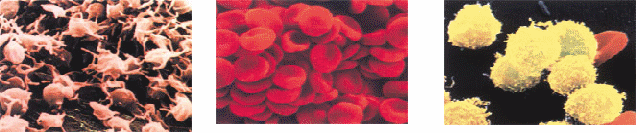 Задание 5.
В лаборатории забыли надписать фамилии пациентов на анализах крови. И теперь врачу придется определять, где, чей анализ. У него три пациента, с разными симптомами и три неподписанных анализа крови. Помогите Врачу. Свой выбор обоснуйте. Пациент №1. Жалобы на повышенную утомляемость, бледность, сонливость. Головокружение. Отсутствие аппетита. Боли в мышцах. Учащенное дыхание. Пациент №2. Жалобы на боли в ногах. Появление синих пятен на ногах и теле.  Пациент №3. Жалобы на небольшую, но постоянную температуру. Ломота в суставах. Обильное потоотделение.
Задание 6.
На основе текстов сделайте вывод, в чем заключаются основные функции крови?